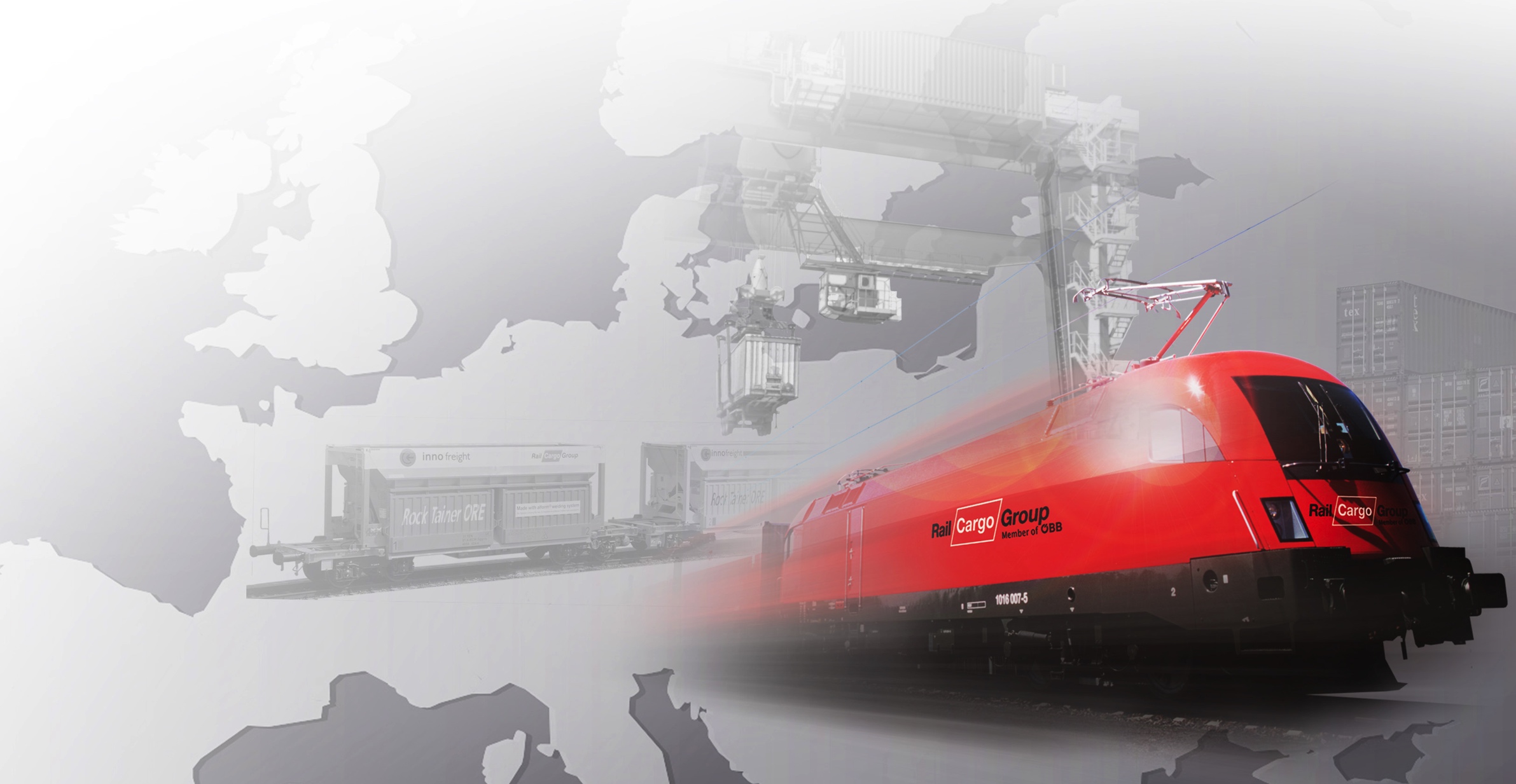 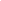 Rail Cargo Hungaria Zrt.
XI. Bajai Gabona Partnerség Találkozó
Körös Norbert, az Igazgatóság tagja, CEO
A Rail Cargo Hungaria számokban
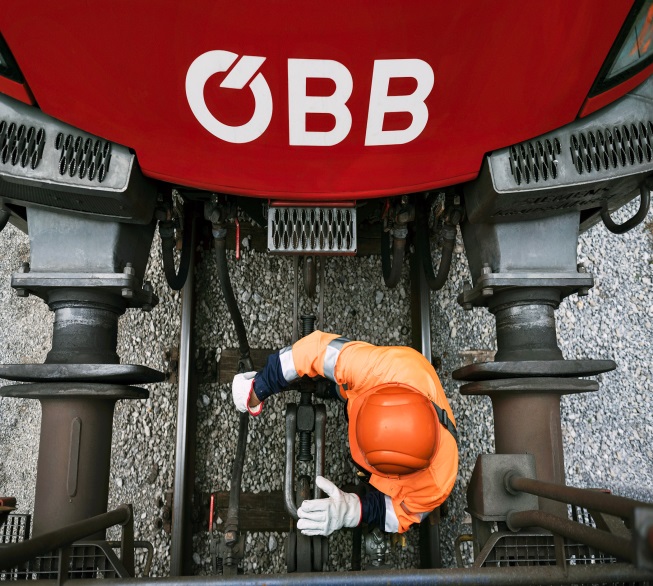 1891
Munkavállaló
700
kiszolgálási hely
9,220 millió 
vonatkilométer
32 millió tonna elfuvarozott áru
6050 millió árutonna-kilométer
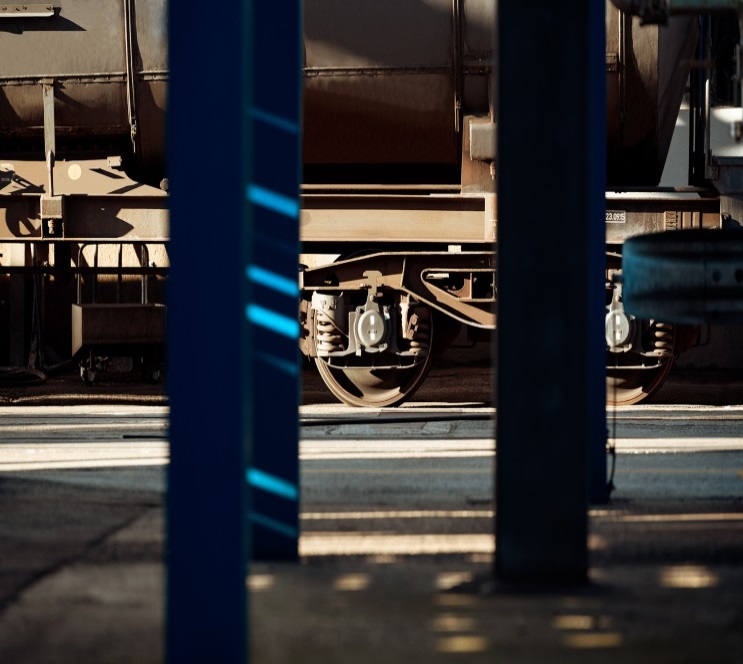 33
Taurus mozdony
9000
saját teherkocsi
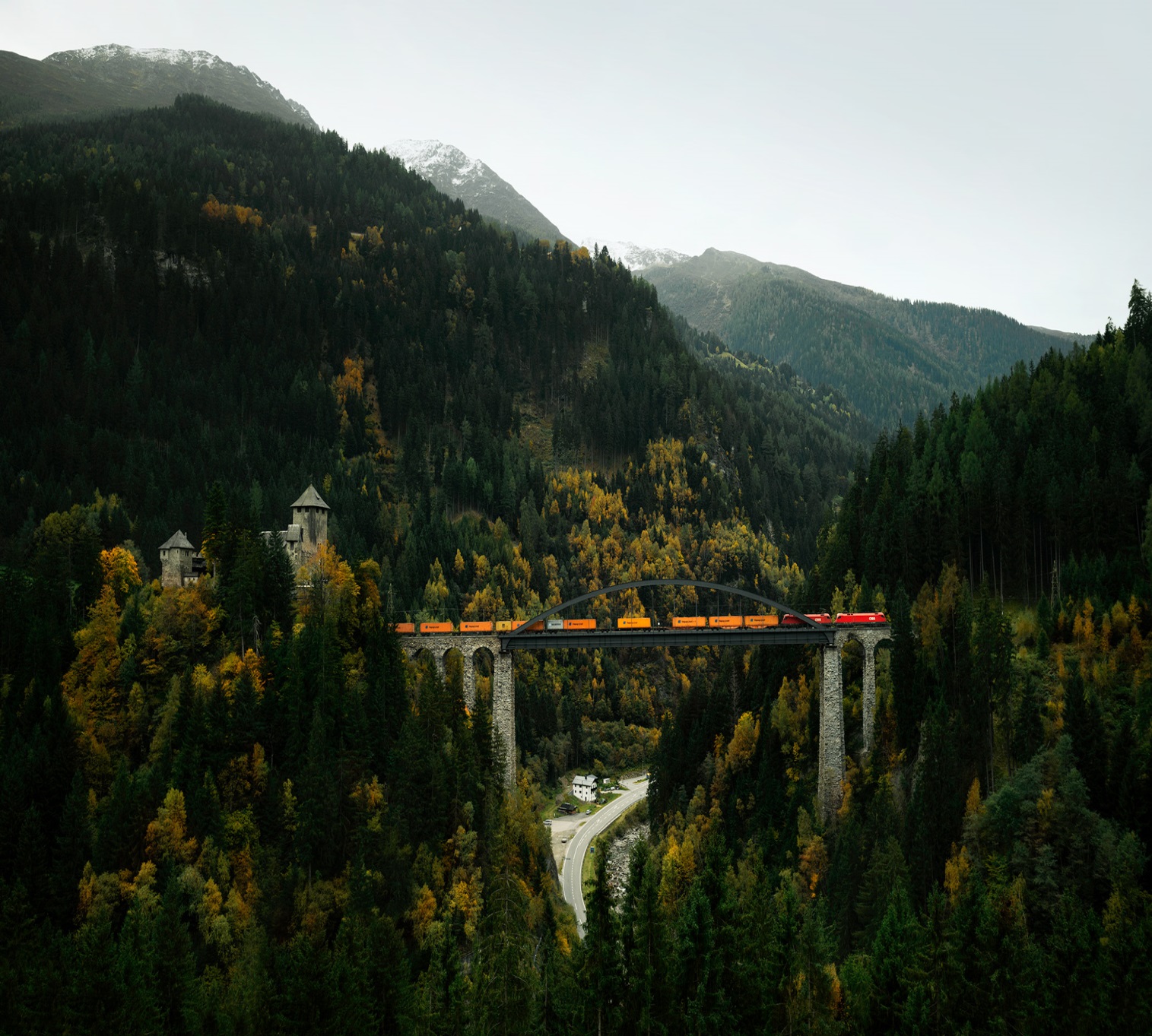 65%
piaci részesedés Magyarországon
2018.12.31-i állapot
2
Magyarország gabonaexportja
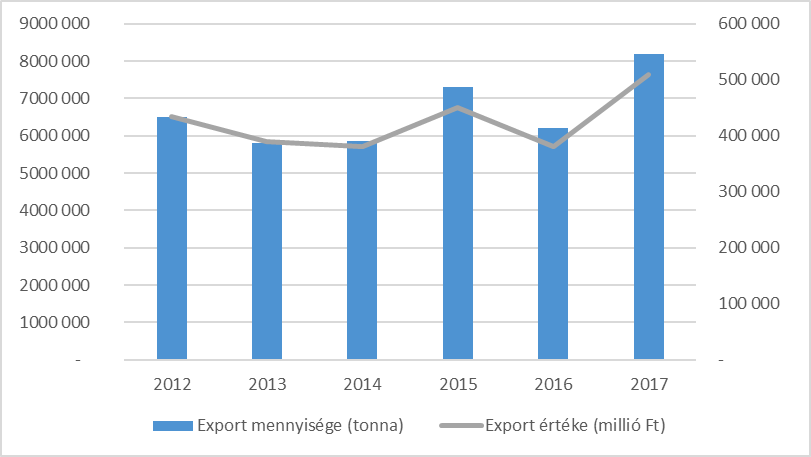 Gabonaexport mennyisége:
5-8 millió t
Gabonaexport értéke:
414 milliárd
Forrás: Agrárgazdasági Kutató Intézet
3
Magyarország gabonaexportja 2017-ben
Forrás: Agrárgazdasági Kutató Intézet
4
Biztos piacok
1
2
Olaszország
A legnagyobb ütemben növekvő, legstabilabb piac
Átlagosan évi 1,5 millió tonna gabonaexport Magyarországról Olaszországba
2017-ben több mint 3 millió tonna gabonaexport
Gabonaimportjából történő részesedés 15%
Németország
Átlagosan 504 ezer tonna gabonaexport, ez viszonylag állandónak mondható
Gabonaimportjából való részesedés 7%
Kevésbé jelentős piac, mint az előző kettő
Ausztria
Átlagosan 616 ezer tonna gabonaexport Magyarországról Ausztriába
Ausztria gabonaimportjának csaknem 50%-át adja Magyarország
Közelség, állandó kereslet, magas részesedés miatt kedvező piac
3
2
1
5
Bizonytalan piacok
1
2
Görögország
Erős volatilitás, 2007 óta csökkenő export
Az utóbbi 10 évben mindössze átlagosan 130 ezer tonna gabonaexport
Bosznia-Hercegovina
Átlagosan 245 ezer tonna gabonaexport
Viszonylag stabil piac keresletet tekintve, független az évi átlaghozamtól
Hollandia
Átlagosan 500 ezer tonna gabonaexport
Szezonalitási hatás: hazánkban előző évi magas hozam  nagy tömegű szállítás
„Jó-rossz” év esetén 725 ezer tonna áru szállítása
Franciaország
Nagyon változékony piac
Alacsony átlagos export, mindössze 42 ezer tonna évente
Az alacsony kereslet miatt nem tekinthető kedvező piacnak
3
2
1
4
6
Mindent az ügyfelekért
72 órás rakodási idő biztosítása 1200 nettó tonna feletti rakodásnál
több helyen extra kiszolgálást biztosítunk a menetrendszerinti kiszolgáláson felül
a gabonaforgalmakat érintő vágányzári akadályozta-tások folyamatos kezelése
a rakodóhelyek foglalásával kapcsolatos nehézségekről történő egyeztetés a MÁV-val
7
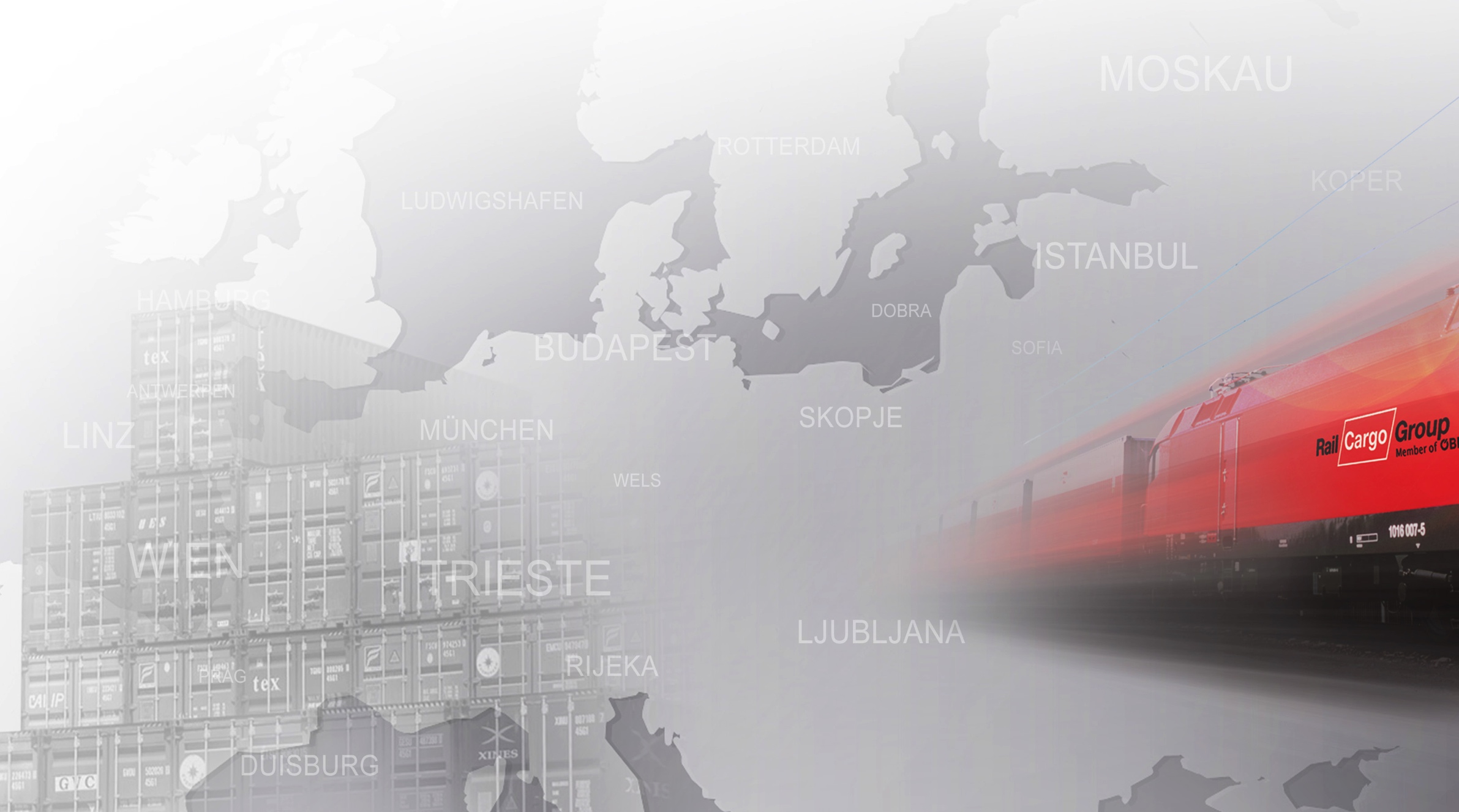 8